高功率密度永磁电机
成都大家液压机械有限公司
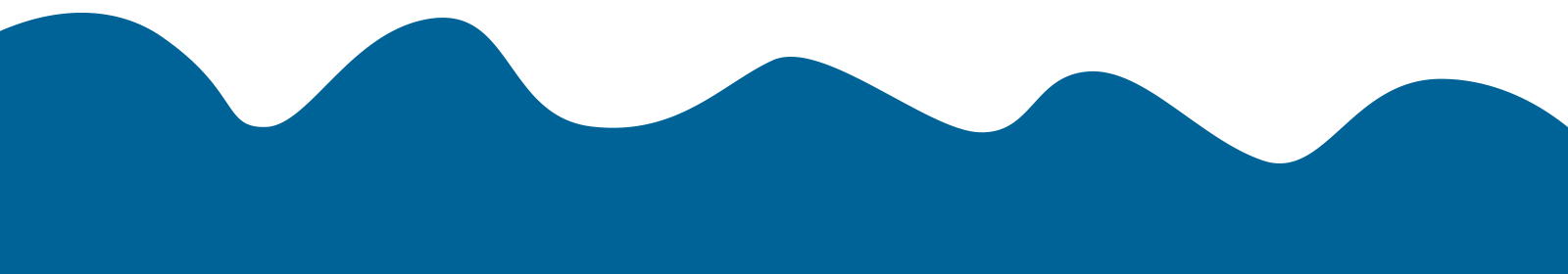 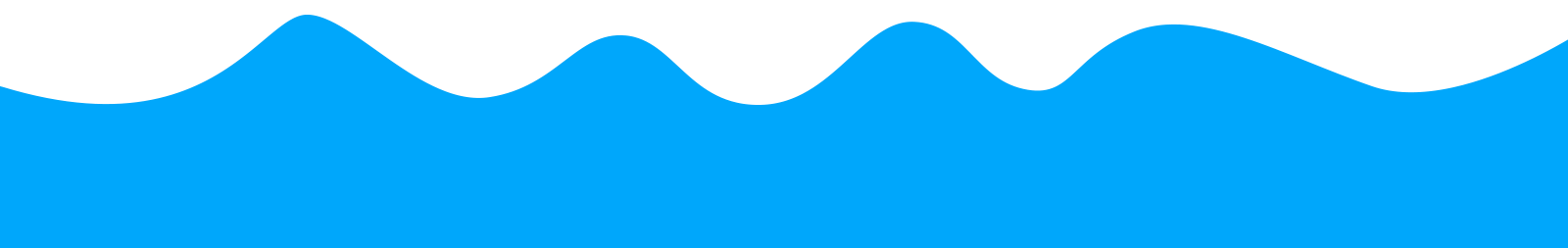 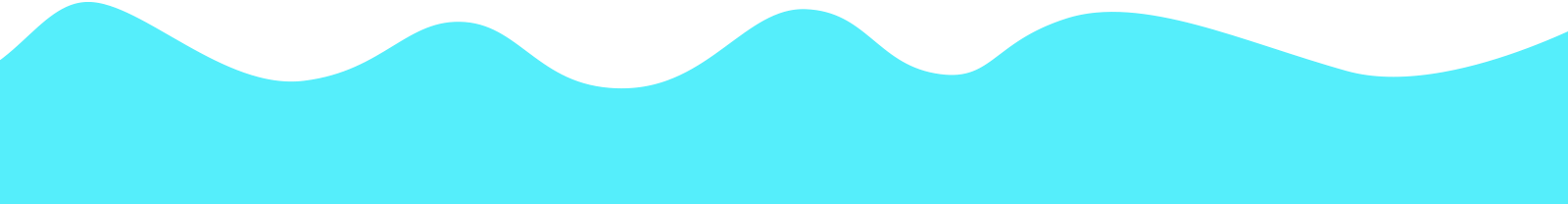 企业简介
成都大家液压机械有限公司成立于2007年8月23日，注册资金100万。
传统电机不能满足以下领域的发展需求：功率高、体积小、重量轻
现有产品
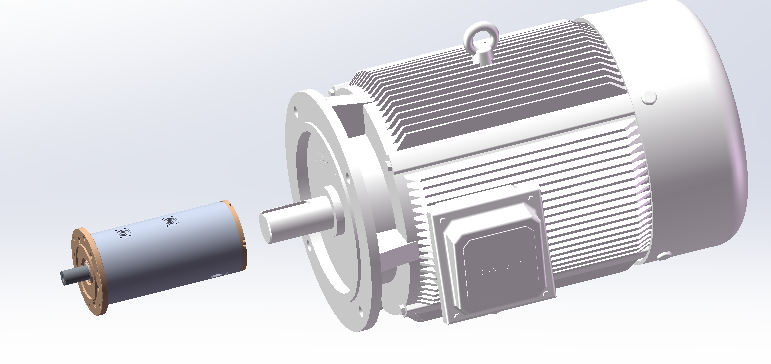 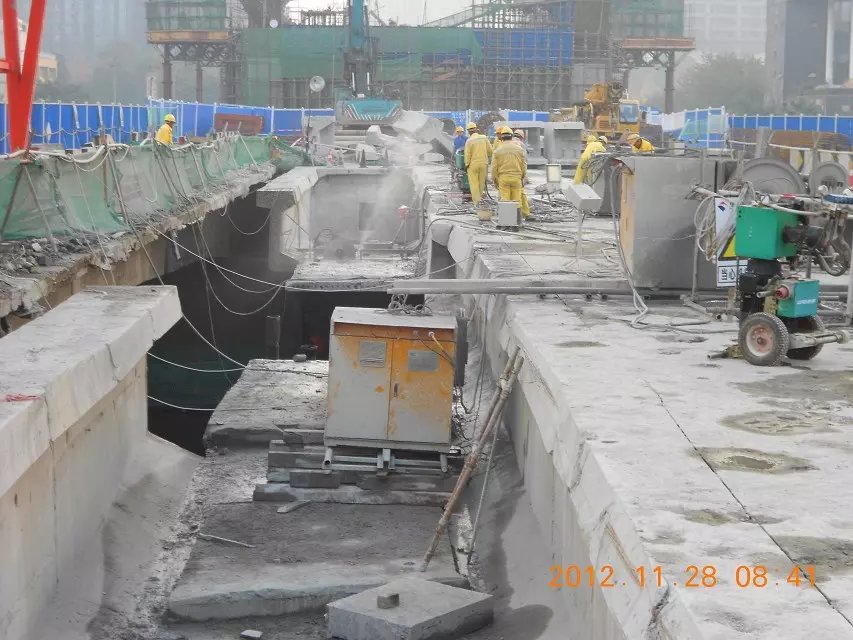 体积庞大
劳动强度高
重量重
适用范围有限
新型电机
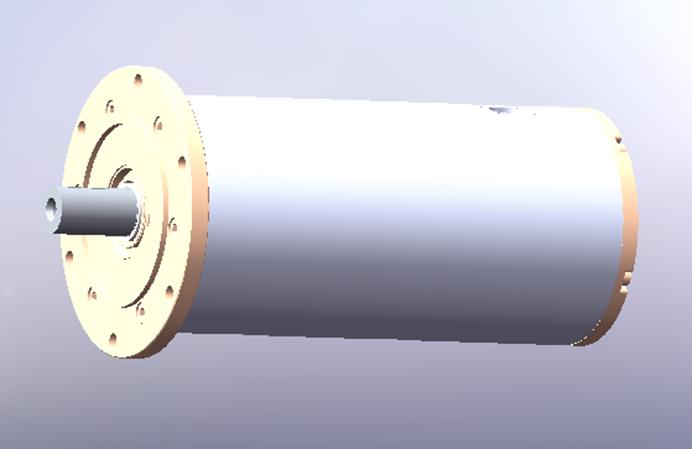 该电机为高功率永磁电机，转子铁芯为永磁体，定子为绕组。
       特点：机体积小；
                 重量轻；
                 功率密度高；
                 可靠性、维护性。
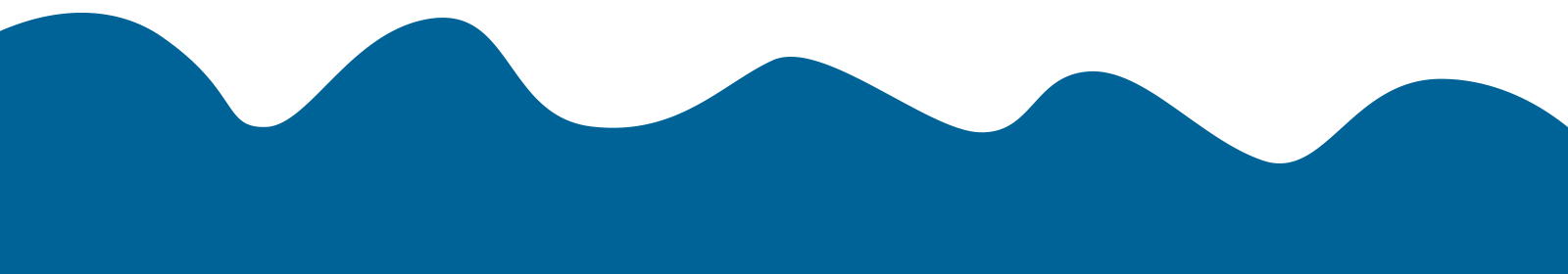 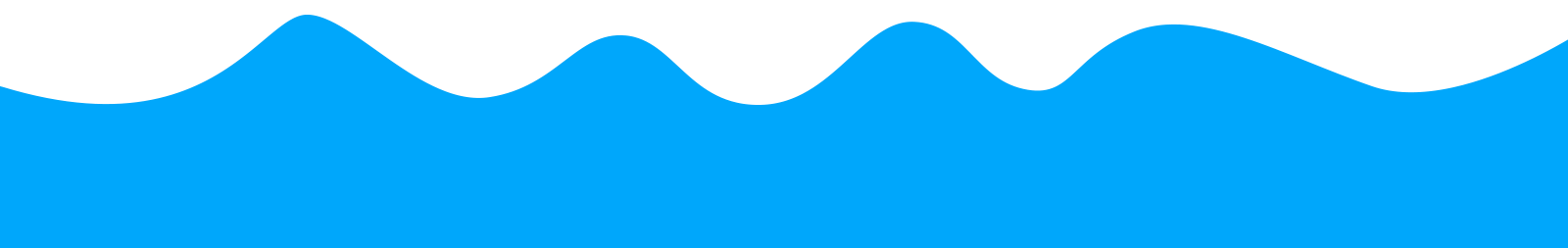 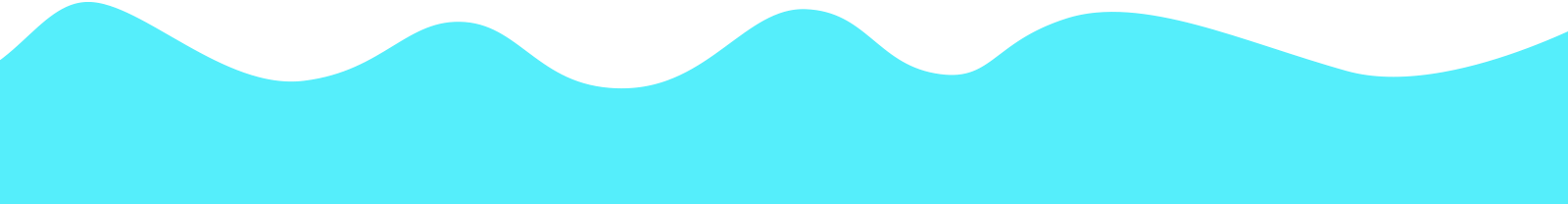 与传统电机对比
15kw三相异步电机
8kw/16kw永磁电机
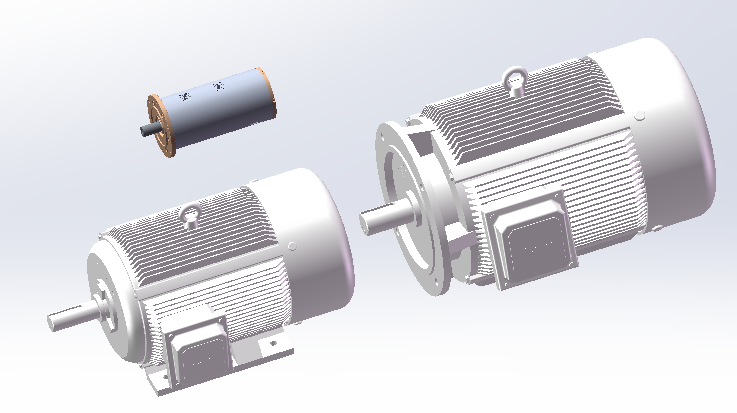 7.5kw三相异步电机
应用示例
重量减少90%
传统电机设备
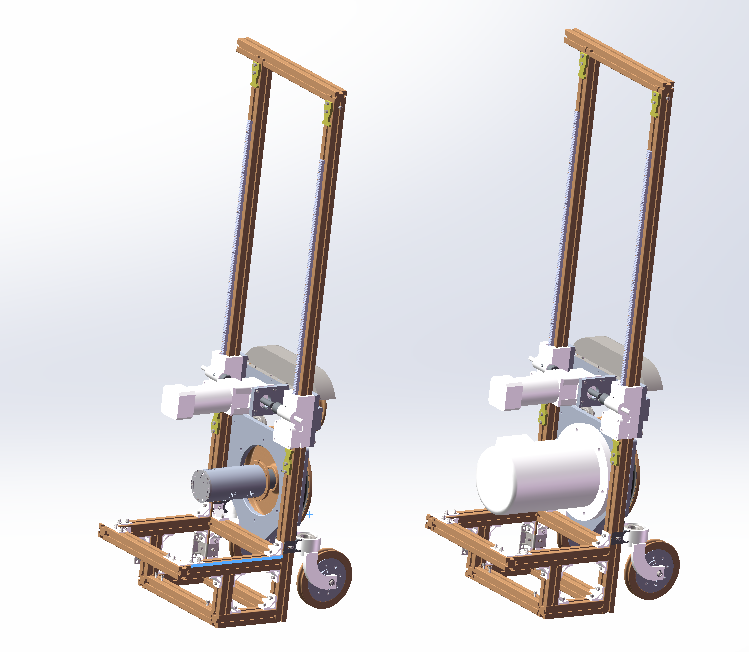 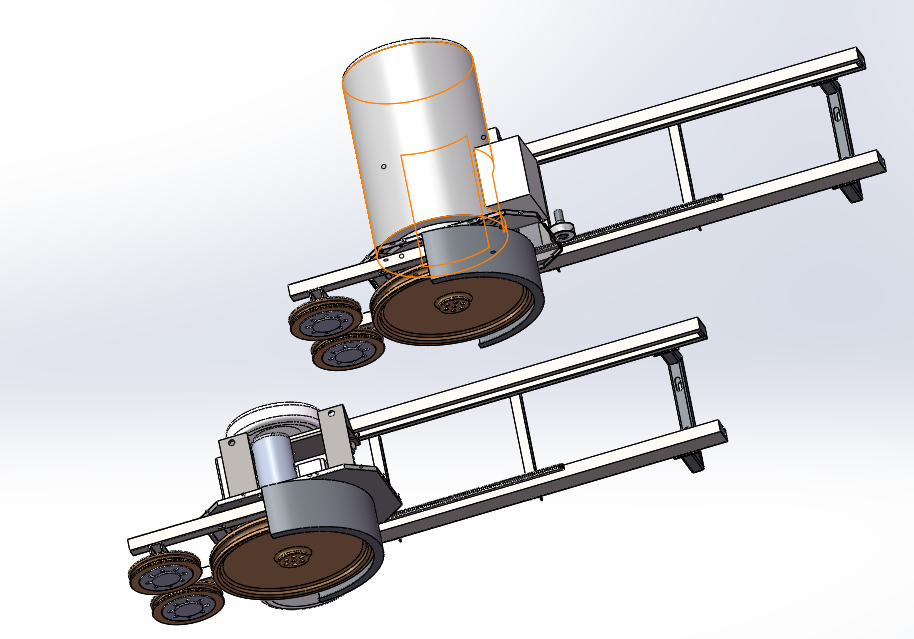 传统电机设备
永磁电机设备
永磁电机设备
核心团队
张党生：经营美国史丹利液压机具组、德国达尔达液压拆除机具组、德国艾卡特液压铣挖机等全球顶尖设备20余年。深度了解行业技术水平及发展方向。
        有20余年的设备技术服务经验和工程运用经历。在公司引入了计算计仿真分析，对新产品开发贯彻智能化仿真分析，对产品的品质有了全面科学的掌控。

乔沙林：国务院外国专家局经济技术类专家（湖北省外专局代管），2007年6月起担任武汉杉林计算机辅助工程有限公司（MFCAE）总经理，在美国取得机械工程博士学位后，先后在FORD，DAIMLER/CHRYSLER，和GENERALETY公司任职。是复杂机械系统动力学、非线性随机振动及CAE方面的专家。

赵永恒：机械设计工程师，工程机械工程师。先后在中铁四局、华川电装公司任职，有丰富工程机械行业经验，有多年的非标装备研发设计工作经验。
盈利模式
电机产品销售
建立更多的产品矩阵，服务于更宽广的客户群。
        建立品牌效应，推广全国市场；
3年规划
跟踪客户使用状况，根据市场反馈调整优化产品；
         研发新的产品，增大产品覆盖率；
        提升品牌知名度，开拓西南地区市场。
优化完善生产工艺，完成批量生产；
         开拓本地客户与市场。
融资
感谢聆听
成都大家液压机械有限公司
2017-10
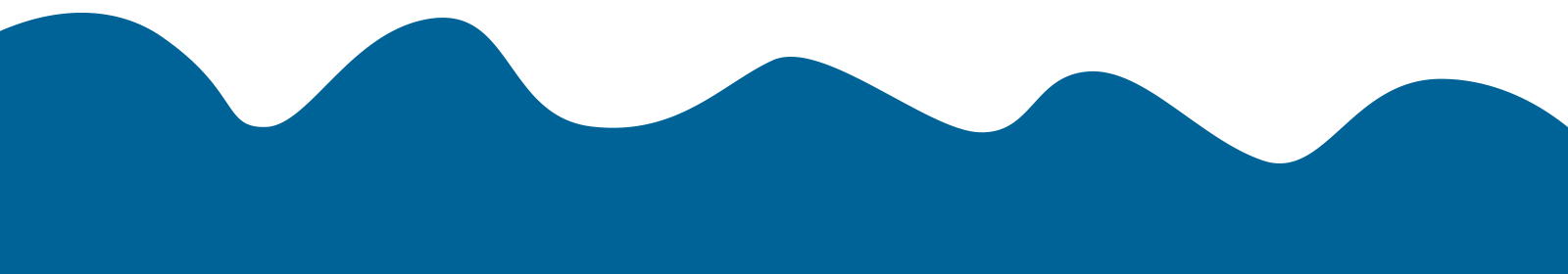 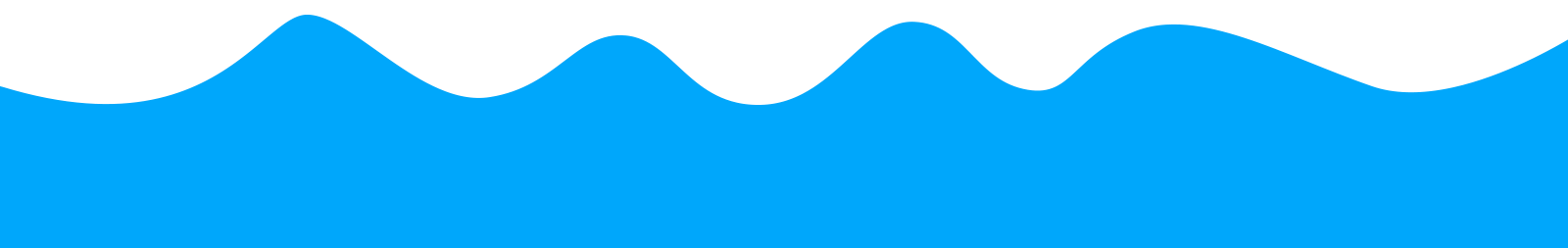 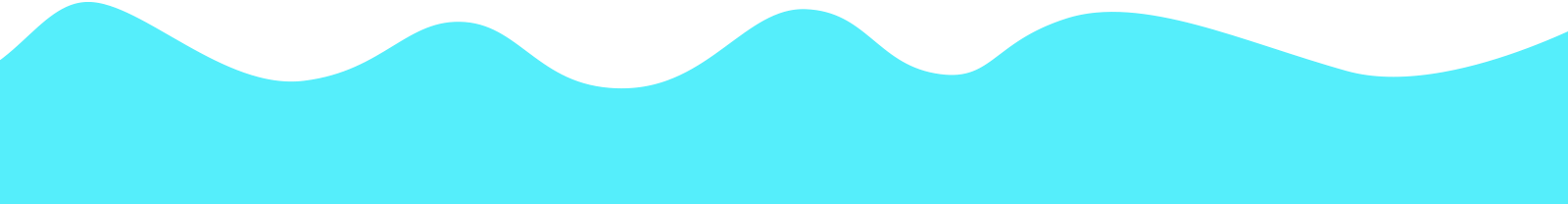